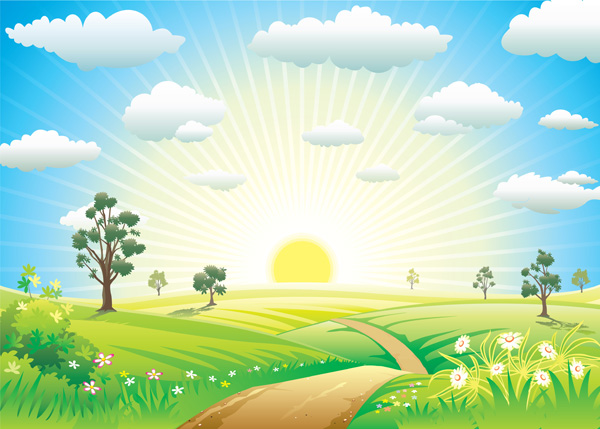 Trường tiểu học Thuần Mẫn
Chào mừng các bạn đến với tiết
Mĩ thuật
Lớp 2
Giáo viên dạy: Trần Thị Trung Thành
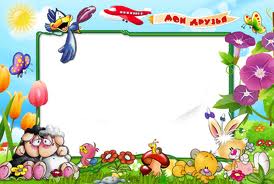 KHỞI ĐỘNG
Thi trang trí cặp sách
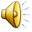 HĐ 1. KHÁM PHÁ CHIẾC CẶP SÁCH :
 Quan sát hình chiếc cặp sách và chỉ ra : hình dáng ,các bộ phận của cặp sách.
Màu sắc và cách trang trí.
Thứ 3 ngày 21 tháng 12 năm 2021
Mĩ thuật
Chủ đề : Đường đến trường em
Bài 2:  Cặp sách xinh xắn ( 2Tiết  )
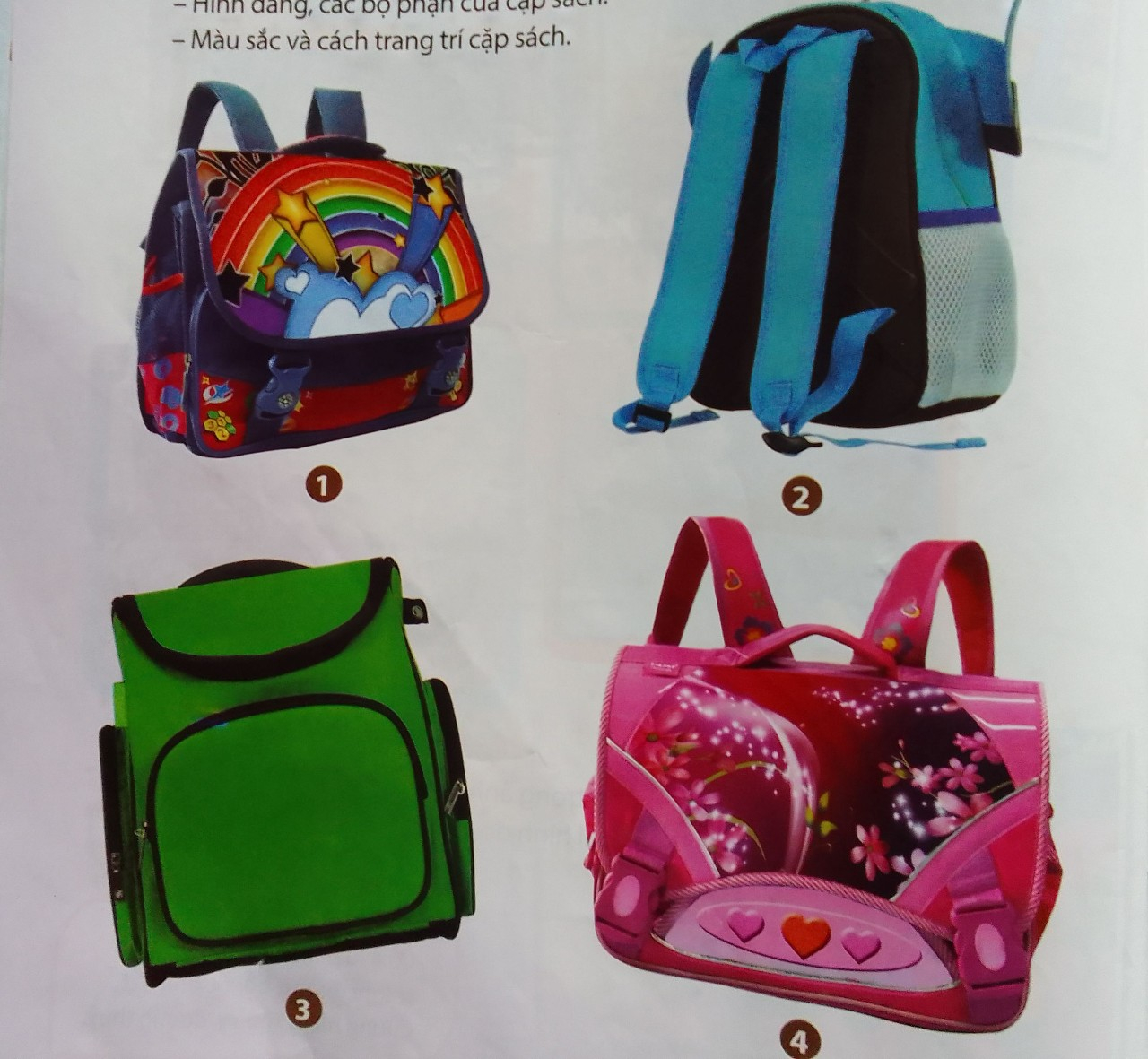 HĐ 1. Khám phá :
hình dáng ,các bộ phận của cặp sách.
Màu sắc và cách trang trí.
HĐ 2. KIẾN TẠO KIẾN THỨC – KĨ NĂNG :
 Cách tạo hình chiếc cặp sách
+ Có mấy bước để tạo được chiếc cặp sách bằng giấy?
+  Chiếc cặp sách có những bộ phận chính nào cần vẽ và gấp?
+ Những bộ phận nào sử dụng giấy màu khác? Vì sao?
+ Hoàn thiện sản phẩm chiếc cặp sách bằng cách nào?
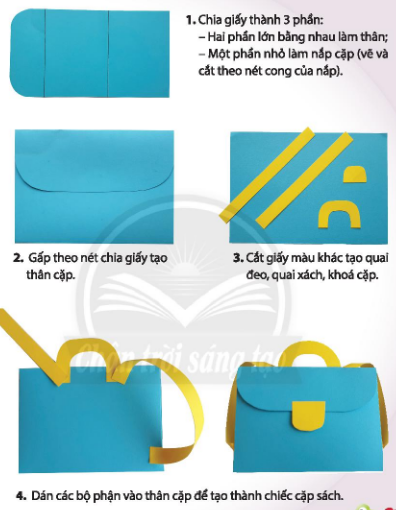 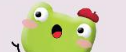 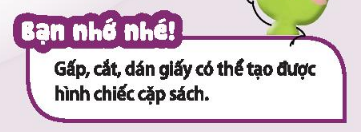 Gọi HS nhắc lại cách tạo hình chiếc cặp chị nhé!
HĐ 3. LUYỆN TẬP – SÁNG TẠO:
Tạo hình và trang trí cái cặp sách
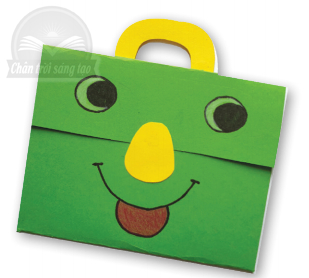 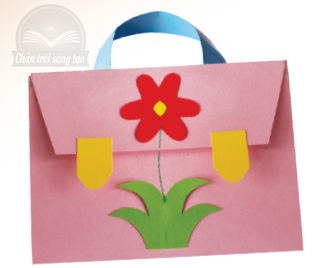 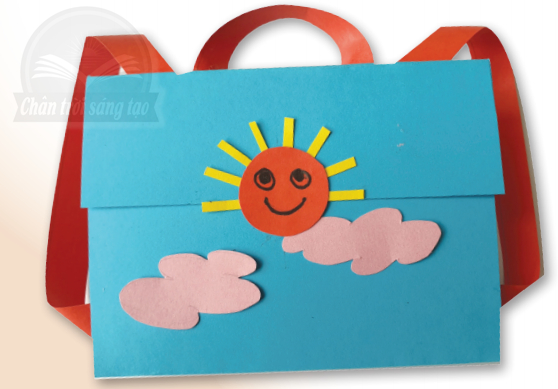 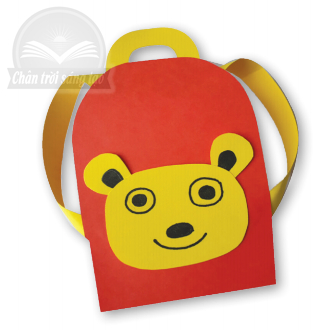 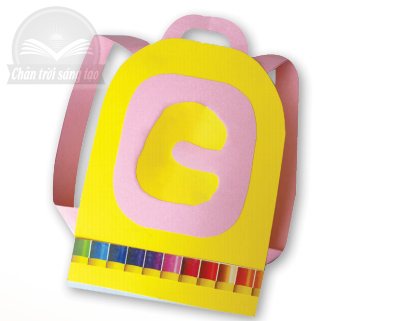 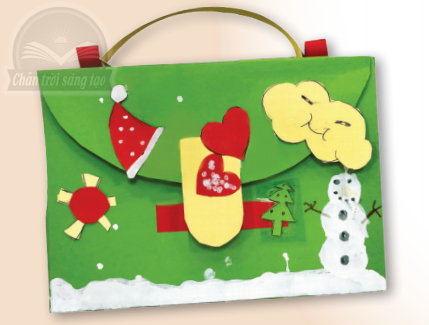 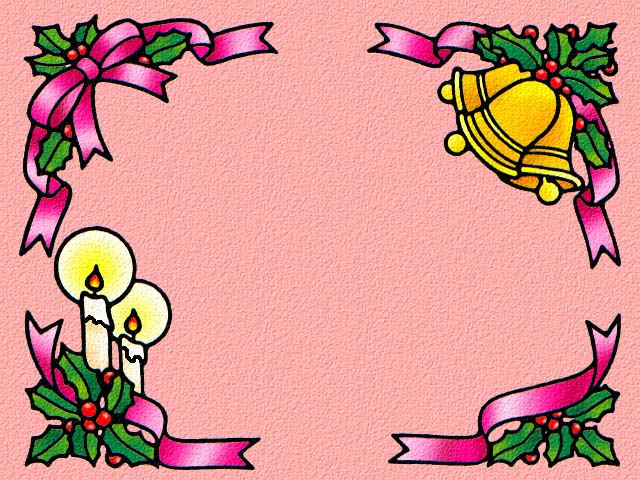 THỰC HÀNH
GV hướng dẫn học sinh thực hành làm bài ở nhà.
Tạo hình  trang trí cặp sách
HĐ 4. PHÂN TÍCH – ĐÁNH GIÁ
- Chiếc cặp đó có hình dáng gì? 
- Chiếc cặp đó có bộ phận gì? Tác dụng của mỗi bộ phận thế nào?
- Màu sắc, cách trang trí cặp sách có gì nổi bật và ấn tượng với em? 
- Để tạo ra chiếc cặp, theo em khó hay dễ? Vì sao?
- Để giữ gìn chiếc cặp sách , em cần làm gì?
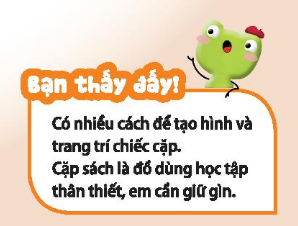 HĐ 5. VẬN DỤNG – PHÁT TRIỂN:
Trò chơi bán hàng
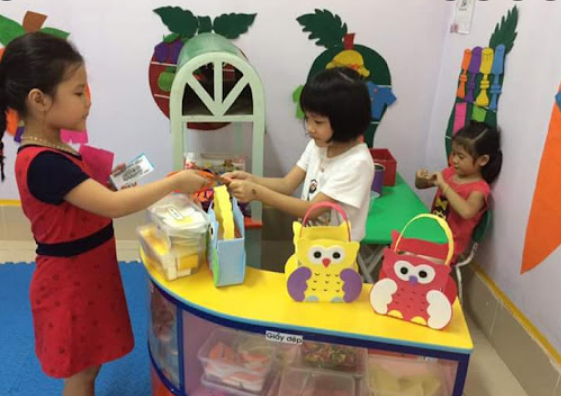 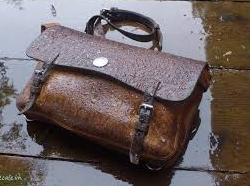 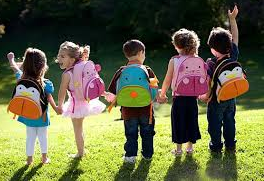 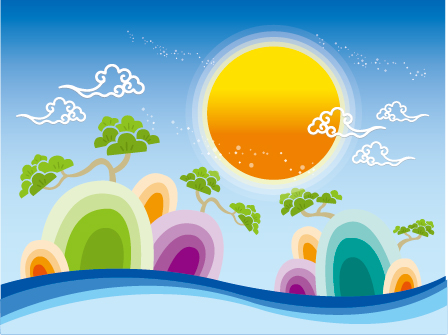 Chúc các con chăm ngoan, học giỏi !
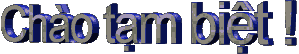